Glasgow
Glasgow -largest city in Scotland and third most populous in the UK (after London and Birmingham). Located in the west central part of Scotland, on the Clyde River,       32 km from its mouth.
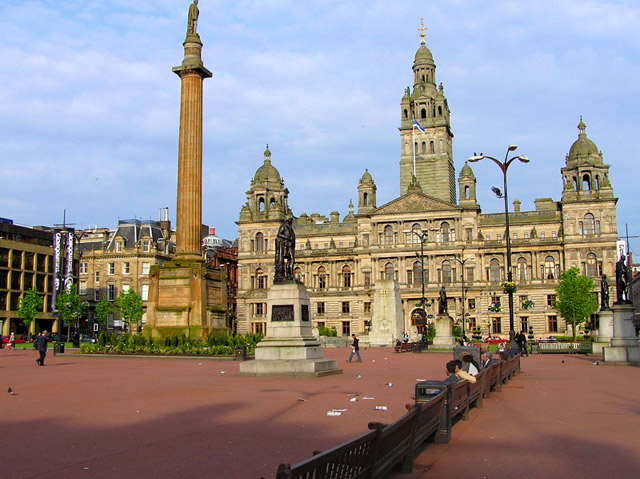 Architecture
Most of the architectural heritage of the city of the XIX century and the beginning of XX century, when Glasgow was rightly considered the second city of the Empire. Homes built in this period, a wide variety of styles.
Architecture
The most important contemporary architectural projects in Glasgow should include…
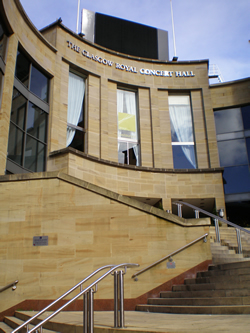 The Royal Concert Hall (1990)
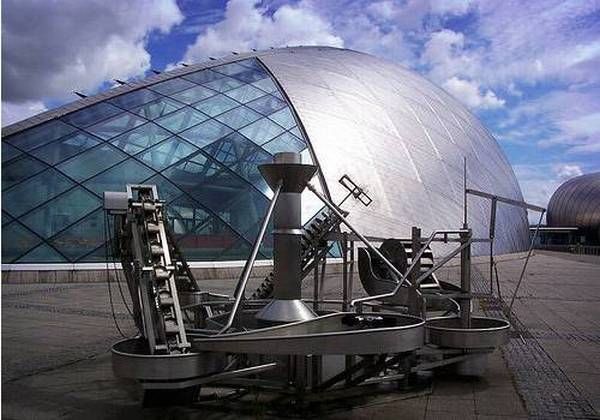 The building of the Center for Science Glasgow (2001)
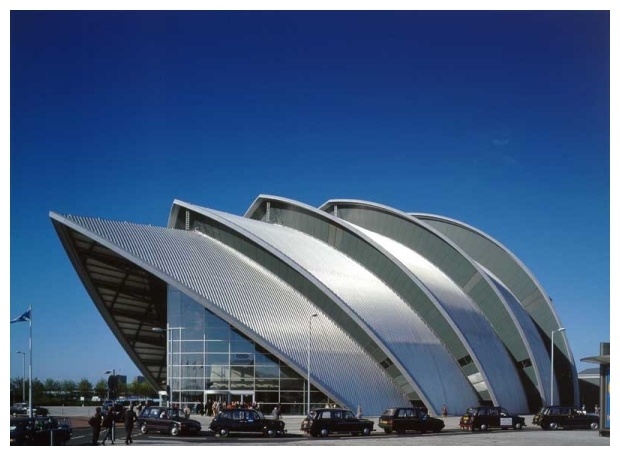 Complex Scottish Exhibition and Conference Centre (1983 to 2007)
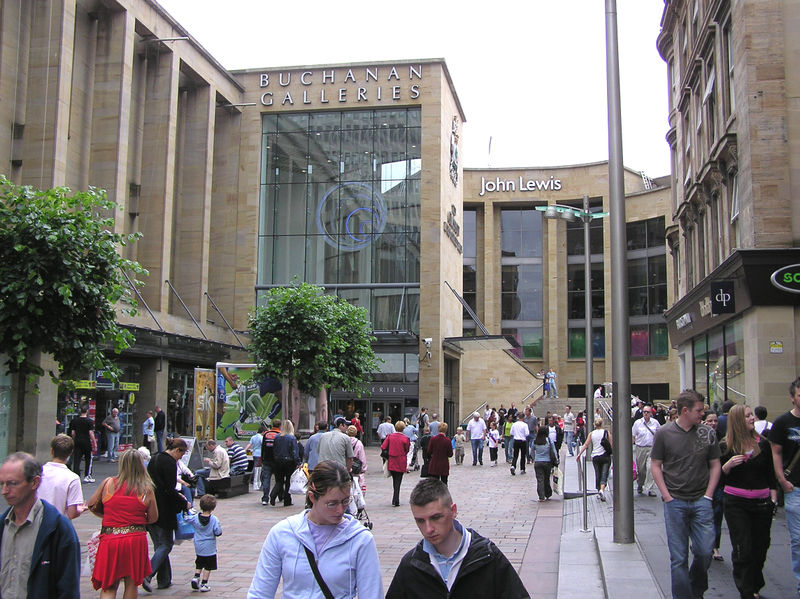 Shopping centers Buchanan Galleries (1999)
Museums and galleries
The most important collection of paintings and art objects presented in Kelvingrove Gallery, the most visited museum in Scotland. Among its exhibits - paintings by Rembrandt, Rubens, Titian, Van Gogh, Monet, Picasso, Dali.
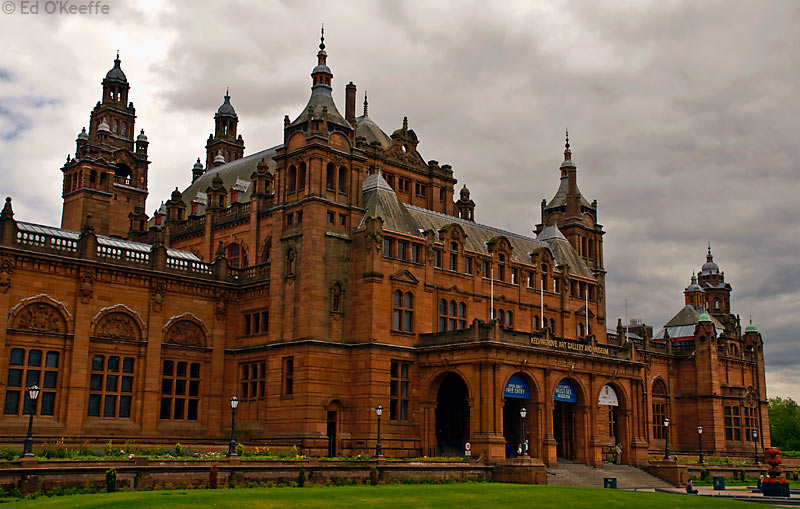 Art Gallery and Museum Kelvingrove
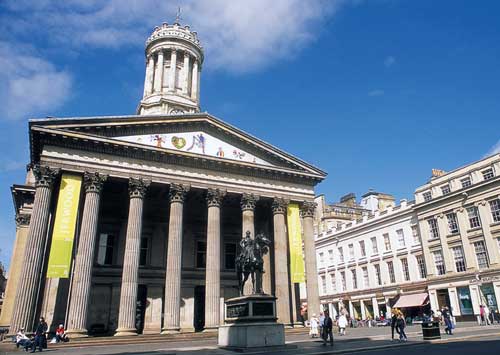 Gallery of Modern Art
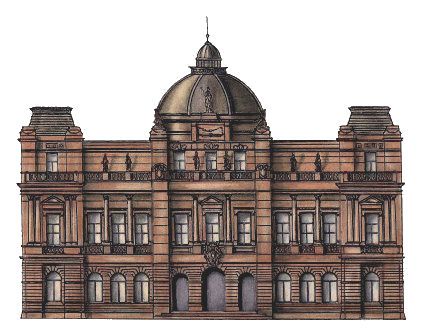 People's Palace
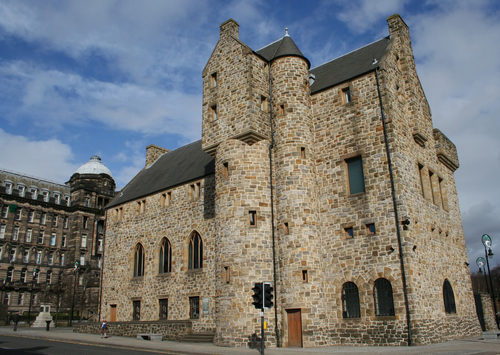 The Museum of Religious Life and Art of St. Mungo
Libraries
The city has 37 public libraries, including the largest reference library in Europe - the Mitchell Library. Its collection contains 1.3 million books, 35,000 maps, photographs, microfilms, and newspaper archives.
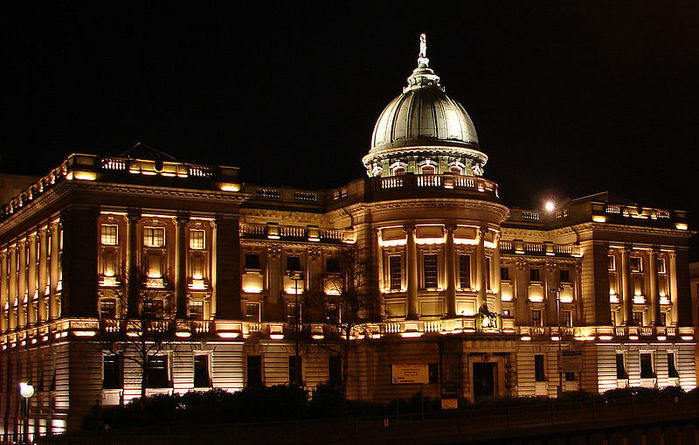 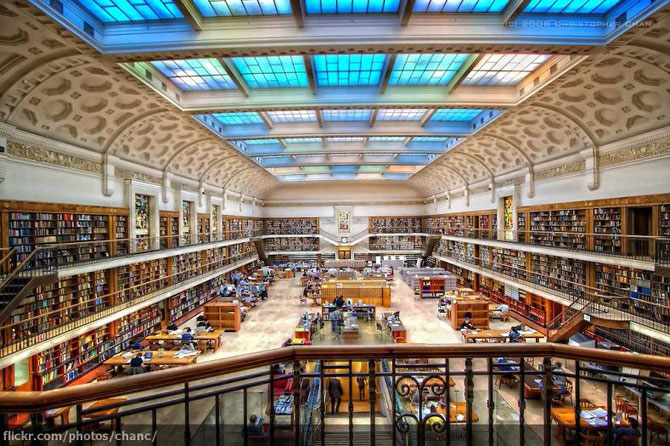 Clubs, concert halls and cinemas
The music scene of the city - one of the brightest in the UK. Among the large sites, in addition to the Royal Concert Hall and the Scottish Exhibition and Conference Centre, it should be noted the second most important British rock platform - The Barrowlands.
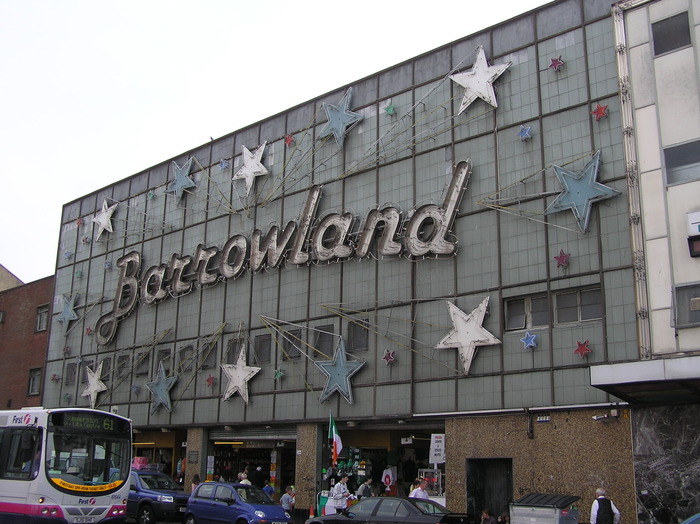 Dancing The Barrowlands
Glasgow nightclubs, as well as in other big cities, focus on a variety of musical genres. The most popular ones are: The Arches, Blanket, Campus, Cathouse, Cube, Garage, Tiger Tiger, The Tunnel and other.
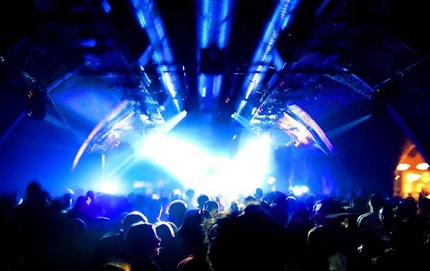 The Arches
In Glasgow there are more than 10 theaters, including those opened in 2001, the 18-hall Cineworld, which is listed in the Guinness Book of Records as the tallest cinema in the world.
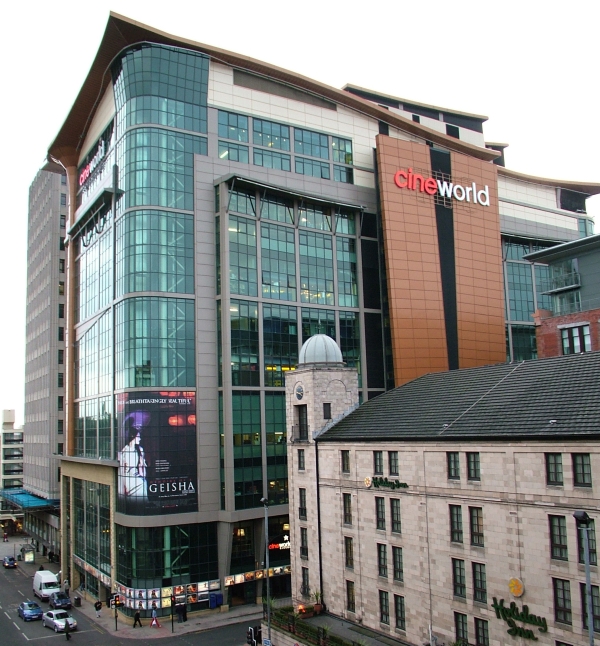 Cineworld
That's all! Thank you for your attention!